Communication and Language: Holidays - Building Understanding
Writing for a purpose:
Lists
Alison
[Speaker Notes: Voice over - slide full screen, add the resources needed for the lesson on the left and widgit symbols on the left (copyright Widgit)]
For this lesson you will need
Items for packing 
A list template (print off or draw)
Symbols or words relating to the items chosen. 
A box or bag
[Speaker Notes: Voice over - slide full screen, add the resources needed for the lesson on the left and widgit symbols on the left (copyright Widgit)]
Symbols for matching
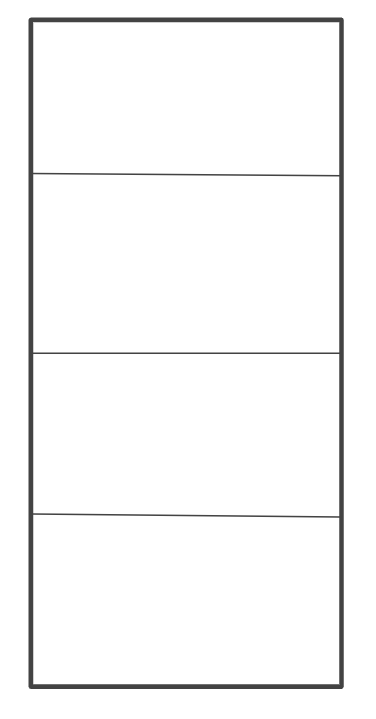 List template (cut out and turn round)
Finding the objects
Select objects to pack. 
These should be familiar and motivating for your child. 
Find a box or bag to put the items in.
Now complete your task
Collect some items...
With your child, decide what you’re going to pack and collect the items together. Choose something to pack them into (bag, suitcase, box, backpack etc).
Matching
Take time to explore the objects together. Whilst exploring reinforce the name of the object and match against the symbol or photograph. Repeat this activity to reinforce the learning.
Now complete your task
Match the symbols
Use photos or symbols to match with the items found. Start with just one or two items.
You can then extend the matching by adding more items to choose from.
Making a list.
Print out or draw the template for writing a list.  The key point of learning is that a list is word in a line from top to bottom.
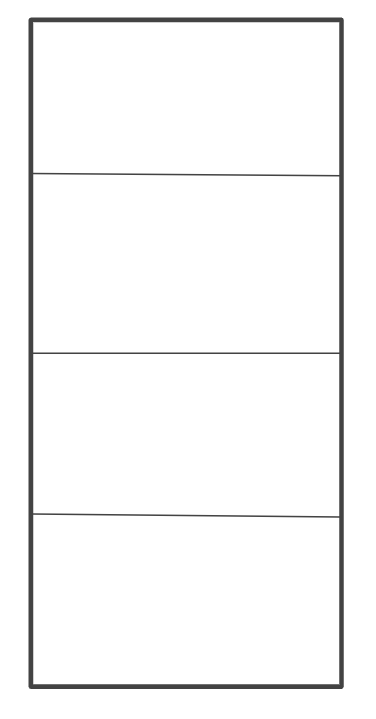 Completing the list.
Using the objects arrange these into a list on the floor. To write your list match the object to the symbol / photograph and stick this onto your list template in the same order.
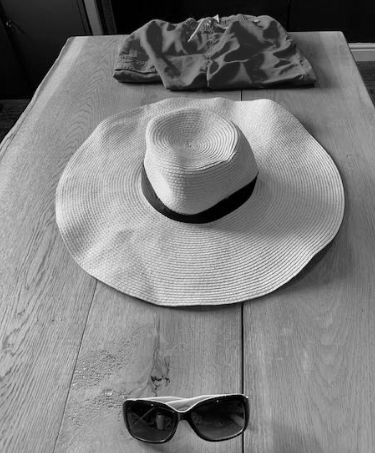 Now complete your task
Make a list
First arrange your items on the floor in a line going from top to bottom. 
Print off the list template or draw your own. 
Next ask your child to match the symbols to the items. 
Stick the symbols onto the list template.
This is your completed list.
Packing the bag.
Help your child to identify the symbols on their list. Find the item to match the symbol and then put the item into the bag or box. Repeat this for each item.
Now complete your task
Packing the bag
Find all of the items on your list in order. Starting from the top. 
Put each item in the box or bag.

Encourage your child to make a mark with a pencil against each item as they ‘tick’ them off the list.
Make it easier
Make it harder
More ideas
Keep repeating the same activity to consolidate their learning. 
Keep the number of items to a minimum. Starting with only 1 item is ok.
Increase the number of items to match. 
Reduce the physical and verbal prompts given.
Use this same method to create lists for other occasions.

For example, make a list of food for a picnic or make a list of things to take swimming.
[Speaker Notes: Final slide of the lesson. Suggest adaptations for teachers/parents. Voice over - slide to be full screen]